第4章   
数据处理与应用
第14节   
编程数据处理——matplotlib模块
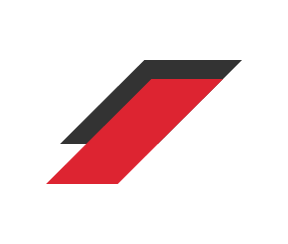 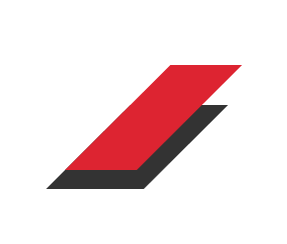 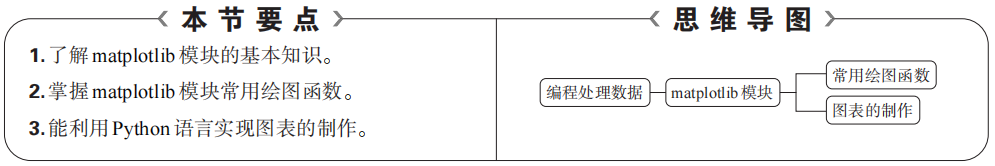 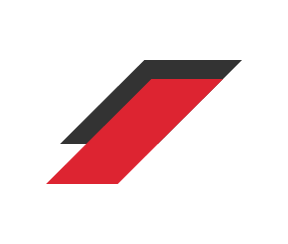 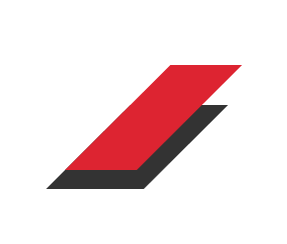 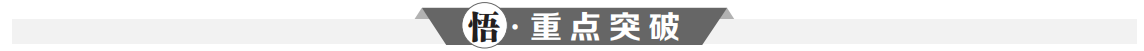 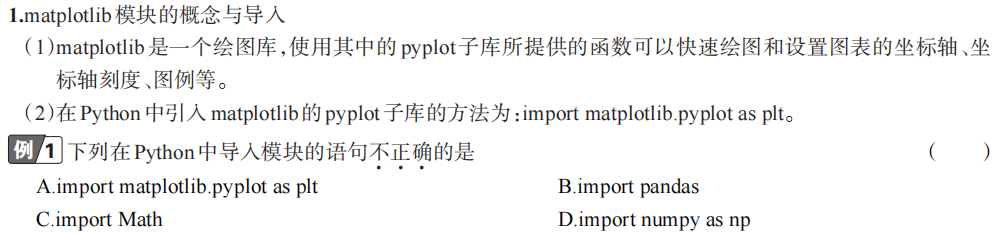 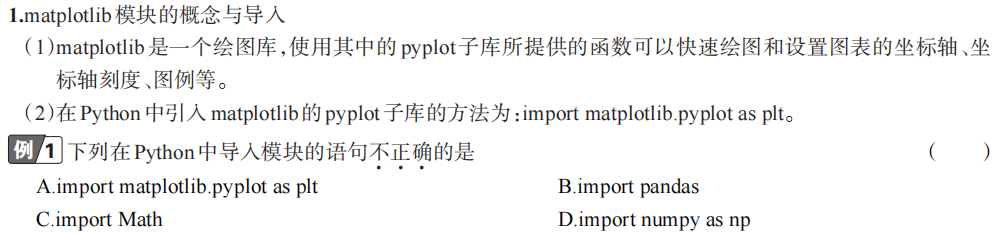 C
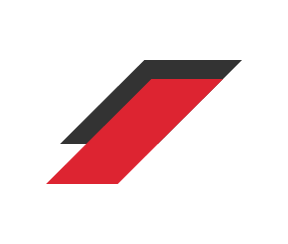 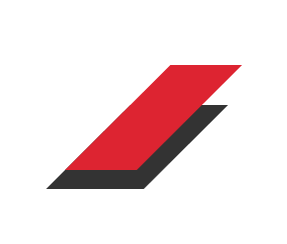 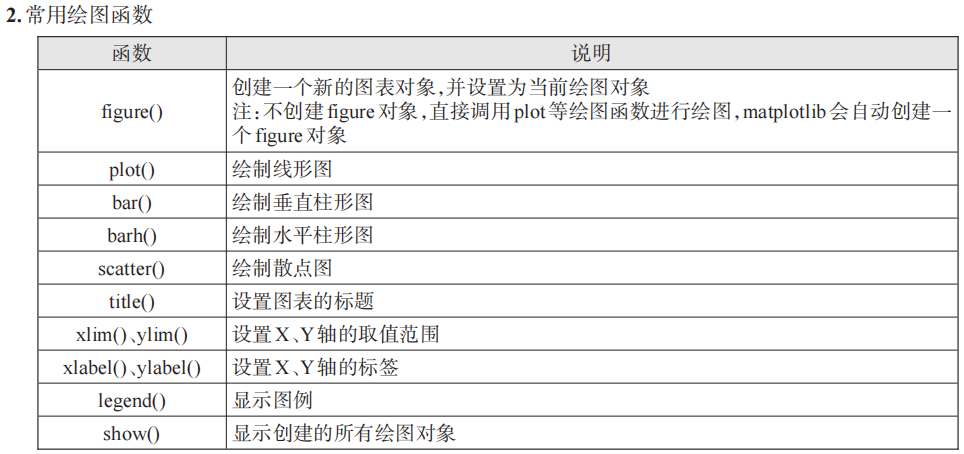 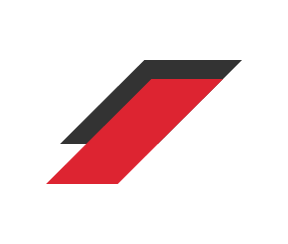 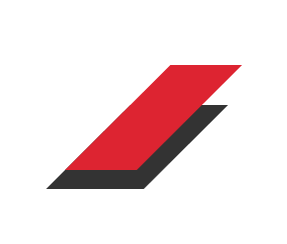 B
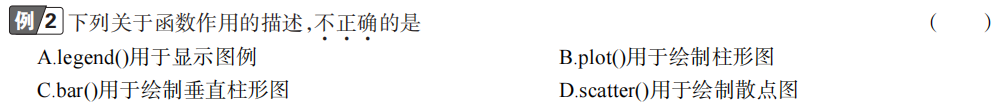 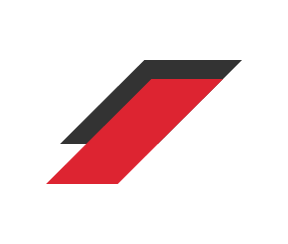 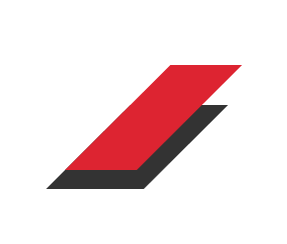 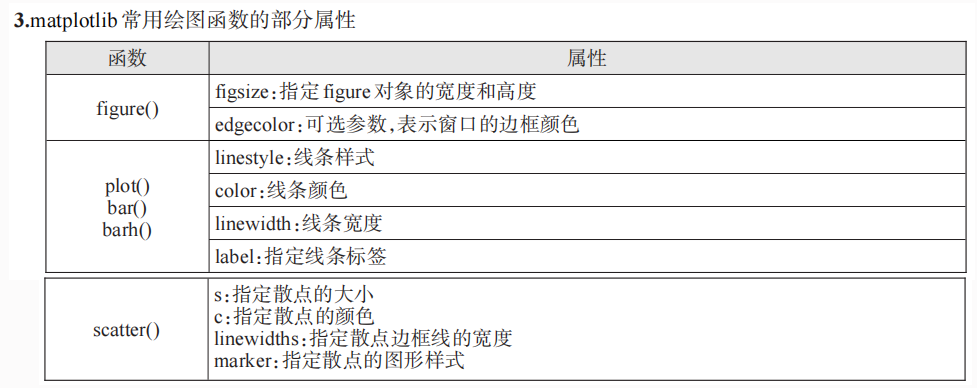 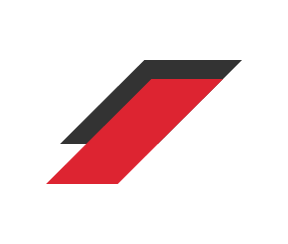 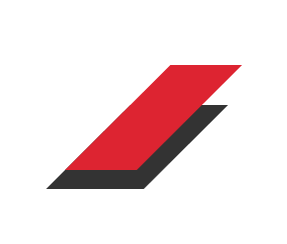 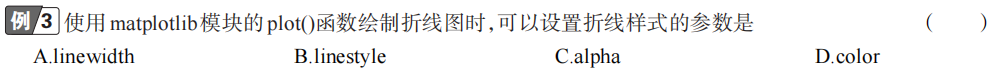 B
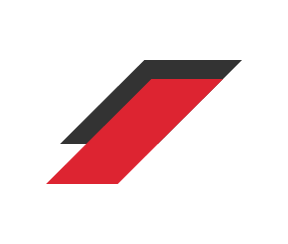 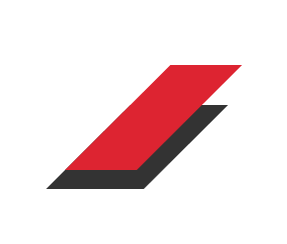 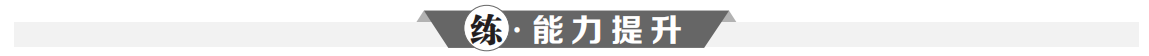 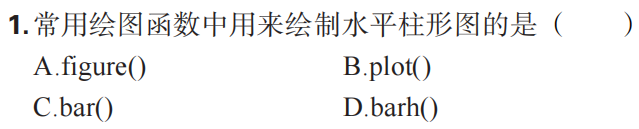 D
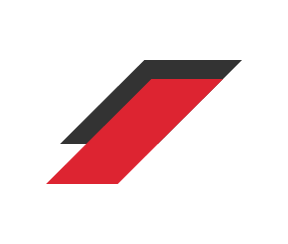 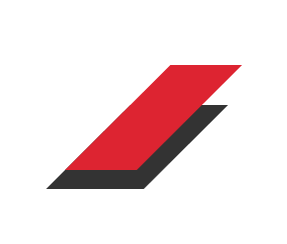 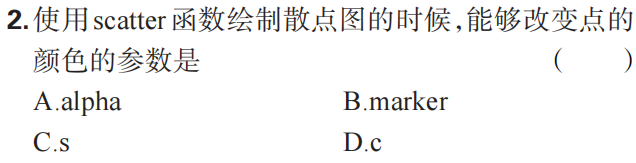 D
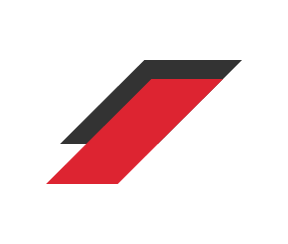 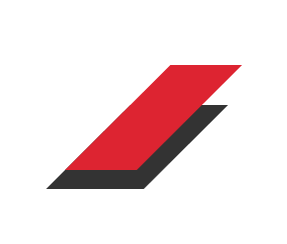 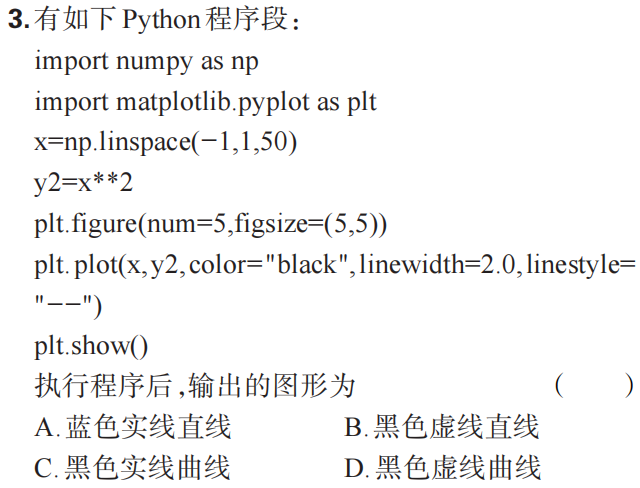 D
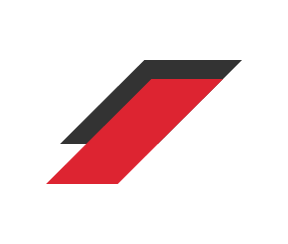 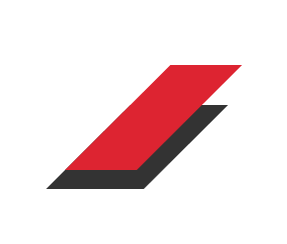 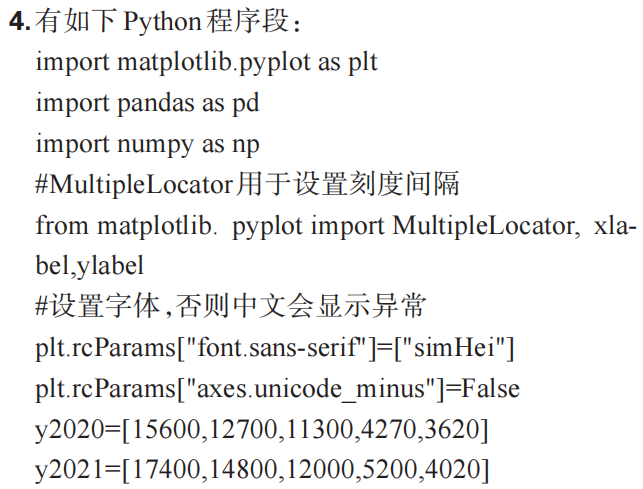 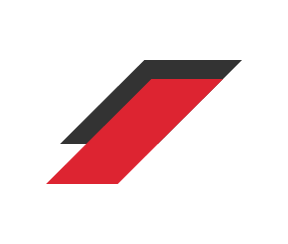 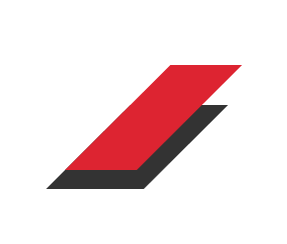 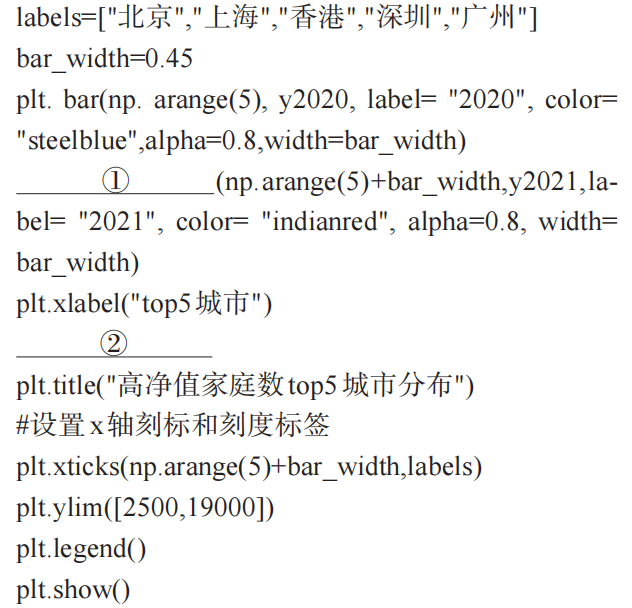 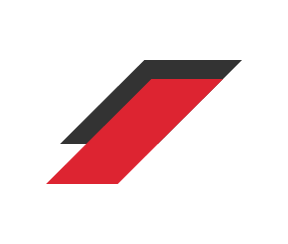 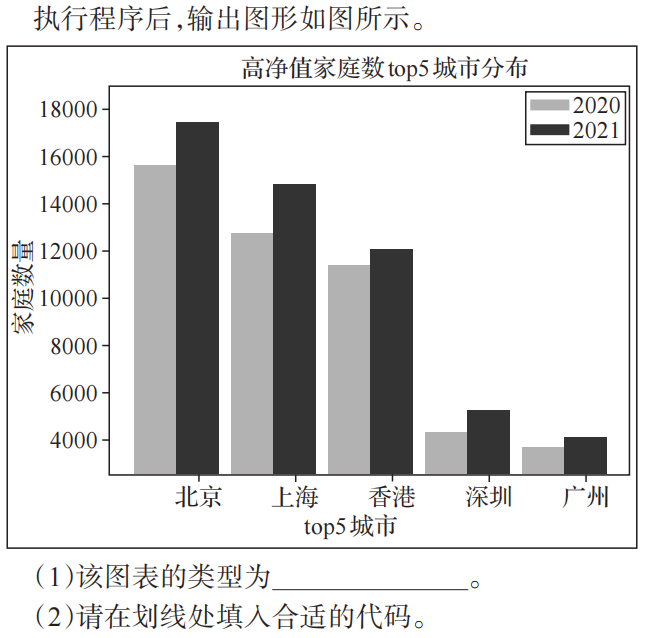 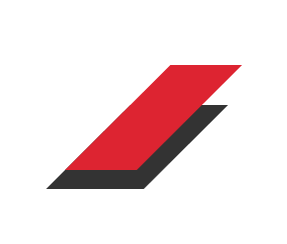 垂直柱形图 或 柱形图
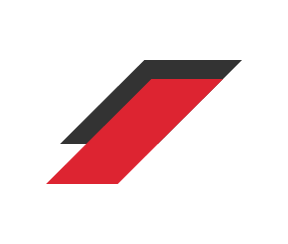 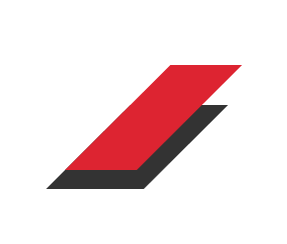 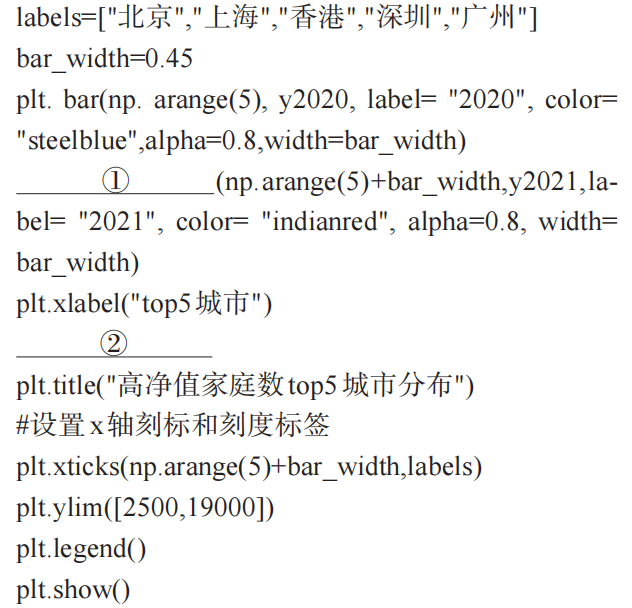 plt.bar
plt.ylabel("家庭数量")